КЛІНІЧНА ПСИХОЛОГІЯ
Гаркуша Світлана Леонтіївна
КЛІНІЧНА ПСИХОЛОГІЯ 
 - це міждисциплінарна медико-психологічна галузь науки, що вивчає особливості психічних порушень і психічні аспекти соматичних порушень (хвороб), впливає на підвищення адаптаційних можливостей організму, гармонізацію його і попередження прогресування та виникнення ускладнень як зі сторони психічних порушень   так і  соматичних (хвороб).
У МІЖНАРОДНОМУ КЕРІВНИЦТВІ З КЛІНІЧНОЇ ПСИХОЛОГІЇ ЗА ЗАГАЛЬНОЮ РЕДАКЦІЄЮ ПЕРРЕ ТА БАУМАННА НАВОДИТЬСЯ НАСТУПНЕ ЇЇ ВИЗНАЧЕННЯ: 
«КЛІНІЧНА ПСИХОЛОГІЯ – ЦЕ ПСИХОЛОГІЧНА ДИСЦИПЛІНА, ПРЕДМЕТОМ ЯКОЇ Є ПСИХІЧНІ РОЗЛАДИ ТА ПСИХІЧНІ АСПЕКТИ СОМАТИЧНИХ РОЗЛАДІВ (ХВОРОБ). ВОНА ВРАХОВУЄ ТАКІ РОЗДІЛИ: ЕТІОЛОГІЮ (АНАЛІЗ УМОВ ВИНИКНЕННЯ РОЗЛАДІВ), КЛАСИФІКАЦІЮ, ДІАГНОСТИКУ, ЕПІДЕМІОЛОГІЮ, ІНТЕРВЕНЦІЮ (ПРОФІЛАКТИКУ, ПСИХОТЕРАПІЮ, РЕАБІЛІТАЦІЮ), ОХОРОНУ ЗДОРОВ’Я ТА ОЦІНКУ РЕЗУЛЬТАТІВ»
МЕДИЧНОЮ ПСИХОЛОГІЄЮ НАЗИВАЮТЬ ГАЛУЗЬ ПСИХОЛОГІЧНОЇ НАУКИ, СПРЯМОВАНУ НА ВИРІШЕННЯ ТЕОРЕТИЧНИХ І ПРАКТИЧНИХ ЗАВДАНЬ, ПОВ'ЯЗАНИХ З ПСИХОПРОФІЛАКТИКОЮ ХВОРОБ, ДІАГНОСТИКОЮ  ПАТОЛОГІЧНИХ СТАНІВ, ПСИХОКОРЕКЦІЙНИМИ ФОРМАМИ ВПЛИВУ ПА ПРОЦЕС ОДУЖУВАННЯ; НА ВИРІШЕННЯ РІЗНИХ ЕКСПЕРТНИХ ПИТАНЬ, СОЦІАЛЬНУ ТА ТРУДОВУ РЕАБІЛІТАЦІЮ, ВОНА ТАКОЖ ВИВЧАЄ ВПЛИВ ПСИХОЛОГІЧНИХ ЧИННИКІВ НА ВИНИКНЕННЯ, ПЕРЕБІГ І ПРОЦЕС ОДУЖАННЯ ПАЦІЄНТІВ
В АНГЛОМОВНИХ ДЕРЖАВАХ, ОКРІМ, ПОНЯТТЯ «КЛІНІЧНА ПСИХОЛОГІЯ» ЯК СИНОНІМ ВИКОРИСТОВУЄТЬСЯ ТЕРМІН «ПАТОЛОГІЧНА ПСИХОЛОГІЯ» (ABNORMAL PSYCHOLOGY). 
ШРАМЛЬ ЗАПРОПОНУВАВ РОЗГЛЯДАТИ КЛІНІЧНУ ПСИХОЛОГІЮ ШИРШЕ, А НІЖ ПРОСТО ПСИХОЛОГІЮ У КЛІНІЦІ: «КЛІНІЧНА ПСИХОЛОГІЯ – ЦЕ ЗАСТОСУВАННЯ ЗНАНЬ, ТЕХНІК ТА МЕТОДІВ ЗАГАЛЬНИХ ПСИХОЛОГІЧНИХ СПЕЦІАЛЬНОСТЕЙ, А ТАКОЖ СУМІЖНИХ З НИМИ ДИСЦИПЛІН, ТАКИХ ЯК ГЛИБИННА ПСИХОЛОГІЯ, СОЦІОЛОГІЯ ТА СОЦІАЛЬНА ПЕДАГОГІКА У ШИРОКОМУ КЛІНІЧНОМУ ЗНАЧЕННІ ВІД КОНСУЛЬТАТИВНОГО БЮРО ТА СПЕЦІАЛІЗОВАНОГО ВИХОВНОГО ЗАКЛАДУ ДО ЛІКАРНІ»
ПОРЯД З КЛІНІЧНОЮ ПСИХОЛОГІЄЮ В УНІВЕРСИТЕТАХ СХІДНИХ КРАЇН ВИКЛАДАЄТЬСЯ І МЕДИЧНА ПСИХОЛОГІЯ. ВОНА ВРАХОВУЄ ЗАСТОСУВАННЯ ЗНАНЬ І МЕТОДІВ ПСИХОЛОГІЇ ДЛЯ ВИРІШЕННЯ ПРОБЛЕМ МЕДИЦИНИ (НАСАМПЕРЕД ПОВ’ЯЗАНИХ З ПАЦІЄНТОМ ТА ВЗАЄМОВІДНОШЕННЯМИ ЛІКАР-ПАЦІЄНТ).
РОЗДІЛИ КЛІНІЧНОЇ ПСИХОЛОГІЇ
ПАТОПСИХОЛОГІЯ

НЕЙРОПСИХОЛОГІЯ

ПСИХОЛОГІЯ АНОМАЛЬНОГО ОНТОГЕНЕТИЧНОГО РОЗВИТКУ
ПСИХОЛОГІЯ І ПСИХОСОМАТИКА

ПСИХОТЕРАПІЯ, ПСИХОЛОГІЧНА КОРЕКЦІЯ І КОНСУЛЬТУВАННЯ

ПСИХОЛОГІЯ ЗДОРОВЯ
ЗАВДАННЯ КЛІНІЧНОЇ ПСИХОЛОГІЇ

КЛІНІКО-ПСИХОЛОГІЧНА ДІАГНОСТИКА
ПСИХОТЕРАПІЯ, ПСИХОКОРЕКЦІЯ
РЕАБІЛІТАЦІЯ ХВОРИХ І СОЦІАЛЬНО-ТРУДОВА АЛАПТАЦІЯ ОСОБИСТОСТІ
УЧАСТЬ КЛІНІЧНИХ ПСИХОЛОГІВ В ЕКСПЕРТНІЙ РОБОТІ
НАУКОВА ДІЯЛЬНІСТЬ
ЗАХОДИ ПРОФІЛАКТИКИ (ПЕРВИННА, ВТОРИННА, ТРЕТИННА)
ПАТОПСИХОЛОГІЯ-ВИЧАЄ ПОРУШЕННЯ  
ПСИХІЧНОЇ ДІЯЛЬНОСТІ, ЗАКОНОМІРНОСТІ ПРОЦЕСІВ РОЗПАДУ ПСИХІКИ у ПОРІВНЯННІ З НОРМОЮ
НЕЙРОПСИХОЛОГІЯ ВИВЧАЄ ЗАХВОРЮВАННЯ ЦНС, ПЕРЕВАЖНО ЛОКАЛЬНІ ВОГНИЩЕВІ УРАЖЕННЯ ГОЛОВНОГО МОЗКУ
ПСИХОСОМАТИКА ВИВЧАЄ ЯК ЗМІНИ ПСИХІКИ ВПЛИВАЮТЬ НА ВИНИКНЕННЯ СОМАТИЧНИХ ХВОРОБ
У ВІДПОВІДНОСТІ З ДЕРЖАВНИМ ОСВІТНІМ СТАНДАРТОМ - КЛІНІЧНА ПСИХОЛОГІЯ – СПЕЦІАЛЬНІСТЬ ШИРОКОГО ПРОФІЛЮ, ЯКА МАЄ МІЖГАЛУЗЕВИЙ ХАРАКТЕР ТА БЕРЕ УЧАСТЬ У ВИРІШЕННІ КОМПЛЕКСУ ЗАВДАНЬ В СИСТЕМІ ОХОРОНИ ЗДОРОВ’Я, НАРОДНОГО ГОСПОДАРСТВА ТА СОЦІАЛЬНОЇ ДОПОМОГИ НАСЕЛЕННЮ

ДІЯЛЬНІСТЬ ПРОФЕСІЙНИХ ПСИХОЛОГІВ НАПРАВЛЕНА НА  ОХОРОНУ ТА ПОПЕРЕДЖЕННЯ ВИНИКНЕННЯ ХВОРОБ, ВІДНОВЛЕННЯ ЗДОРОВЯ ТА СЦІАЛЬНО- ТРУДОВУ АДАПТАЦІЮ
ОБ’ЄКТОМ КЛІНІЧНОЇ ПСИХОЛОГІЇ (за висловом  Б.Д.Карвасарського) : - 
 ЛЮДИНА З ПРОБЛЕМАМИ АДАПТАЦІЇ ТА САМОРЕАЛІЗАЦІЇ, ЯКІ ПОВ’ЯЗАНІ З ЇЇ ФІЗИЧНИМ, СОЦІАЛЬНИМ ТА ДУХОВНИМ СТАНОМ 
              
          ПСИХОЛОГІЧНІ ДОСЛІДЖЕННЯ
                       РОЗДІЛЯЮТЬ НА
ЗАГАЛЬНІ                            ІНДИВІДУАЛЬНІ       
(виявлення                             (вивчення    
загальних                                особистісних     
закономірностей)                  якостей пацієнта)
ПСИХОЛОГІЧНА ДІАГНОСТИКА 
– ВИВЧЕННЯ ОСОБИСТОСТІ ПАЦІЄНТА ПСИХОЛОГІЧНИМИ МЕТОДАМИ, СКЛАДАННЯ ЛІКУВАЛЬНИХ РЕКОМЕНДАЦІЙ ДЛЯ ЛІКУЮЧИХ ЛІКАРІВ (ПСИХІІЧНИЙ РОЗВИТОК, ДИЗОНТОГЕНЕЗ, ПАТОЛОГІЧНЕ ФОРМУВАННЯ  ОСОБИСТОСТІ, ДІАГНОСТИЧНА ПАТОПСИХОЛОГІЯ)
КЛІНІЧНА ДІАГНОСТИКА 
– ВСТАНОВЛЕННЯ ДІАГНОЗУ І ЛІКУВАННЯ ПСИХІЧНОЇ ПАТОЛГІЇ КЛІНІКО-ЛАБОРАТОРНИМИ МЕТОДАМИ (нозологічний підхід, діагностика психічних порушень) 
БІОПСИХОЛОГІЧА ДІАГНОСТИКА
 – ВИВЧЕННЯ ЗВ’ ЯЗКУ МІЖ ПСИХІЧНИМИ ФЕНОМЕНАМИ З ПРОЦЕСАМИ В ОРГАНАХ І СИСТЕМАХ ОРГАНІЗМУ З ПОШКОДЖЕННЯМ СТРУКТУР ГОЛОВНОГО МОЗКУ (ПСИХОСОМАТИЧНА  МЕДИЦИНА, НЕЙРОПСИХОЛОГІЯ)
ПРЕДМЕТОМ ВИВЧЕННЯ ЗАГАЛЬНОЇ КЛІНІЧНОЇ ПСИХОЛОГІЇ Є:
ОСНОВНІ ЗАКОНОМІРНОСТІ ПСИХОЛОГІЇ ХВОРОГО, ПСИХОЛОГІЇ МЕДИЧНОГО ПРАЦІВНИКА
 Психосоматичні і соматопсихічні взаємообумовленості
Індивідуальність
Виконання обовязку медичного працівника
Загальна психотерапія 
Психогігієна
ПРЕДМЕТОМ ПРОФЕСІЙНОЇ ДІЯЛЬНОСТІ КЛІНІЧНОГО ПСИХОЛОГА Є ПСИХІЧНІ ПРОЦЕСИ ТА СТАНИ, ІНДИВІДУАЛЬНІ ТА МІЖОСОБИСТІСНІ ОСОБЛИВОСТІ, СОЦІАЛЬНО-ПСИХОЛОГІЧНІ ФЕНОМЕНИ, ЯКІ ПРОЯВЛЯЮТЬСЯ В РІЗНИХ ГАЛУЗЯХ ЛЮДСЬКОЇ ЖИТТЄДІЯЛЬНОСТІ

 КЛІНІЧНИЙ ПСИХОЛОГ ВИКОНУЄ ТАКІ ВИДИ ДІЯЛЬНОСТІ:ДІАГНОСТИЧНУ, ЕКСПЕРТНУ, КОРЕКЦІЙНУ, ПРОФІЛАКТИЧНУ, РЕАБІЛІТАЦІЙНУ, КОНСУЛЬТАТИВНУ, НАУКОВО-ДОСЛІДНИЦЬКУ ТА ІН.




.
ПЕРРЕ І БАУМАНН ВІДЗНАЧАЮТЬ, ЩО В ЦЬОМУ ВІДНОШЕННІ КЛІНІЧНА ПСИХОЛОГІЯ ТА ПСИХІАТРІЯ БЛИЗЬКІ, НАВІТЬ ЯКЩО ВРАХОВУВАТИ ПО-РІЗНОМУ РОЗСТАВЛЕНІ АСПЕКТИ У ЇХ ПІДХОДАХ ДО ПРЕДМЕТУ ДОСЛІДЖЕННЯ 

ПСИХІАТРІЯ, ЯК ЧАСТКОВА ГАЛУЗЬ МЕДИЦИНИ, БІЛЬШЕ ВРАХОВУЄ СОМАТИЧНУ ПЛОЩИНУ ПСИХІЧНИХ РОЗЛАДІВ; 

В КЛІНІЧНІЙ ЖЕ ПСИХОЛОГІЇ ОСНОВНИМИ Є ПСИХОЛОГІЧНІ АСПЕКТИ 

КЛІНІЧНА ПСИХОЛОГІЯ МАЄ ВПЛИВ НА РОЗВИТОК ТЕОРІЇ ТА ПРАКТИКИ ПСИХІАТРІЇ, НЕВРОЛОГІЇ, НЕЙРОХІРУРГІЇ, ВНУТРІШНІХ ХВОРОБ ТА ІНШИХ МЕДИЧНИХ ДИСЦИПЛІН
МЕТА КЛІНІЧНОЇ ПСИХОЛОГІЇ – ВИВЧЕННЯ ОСНОВНИХ ПСИХОЛОГІЧНИХ ОСОБЛИВОСТЕЙ ЛЮДЕЙ, ЩО СТРАЖДАЮТЬ НА РІЗНІ ЗАХВОРЮВАННЯ, МЕТОДИ І ЗАСОБИ ДІАГНОСТИКИ ПСИХІЧНИХ ВІДХИЛЕНЬ, ДИФЕРЕНЦІАЦІЇ ПСИХОЛОГІЧНИХ ФЕНОМЕНІВ ТА ПСИХОПАТОЛОГІЧНИХ СИНДРОМІВ, ПСИХОЛОГІЮ СПІЛКУВАННЯ
 СТОСУНКІВ ПАЦІЄНТА І МЕДИЧНОГО ПРАЦІВНИКА, ПСИХОПРОФІЛАКТИЧНІ, ПСИХОКОРЕКЦІЙНІ ТА ПСИХОТЕРАПЕВТИЧНІ ЗАСОБИ ДОПОМОГИ ПАЦІЄНТАМ, А ТАКОЖ ТЕОРЕТИЧНІ АСПЕКТИ ПСИХОСОМАТИЧНИХ І СОМАТОПСИХІЧНИХ ВЗАЄМОВПЛИВІВ ТА  ВИЗНАЧАЮТЬСЯ ПОТРЕБАМИ ПСИХІАТРИЧНОЇ, НЕВРОЛОГІЧНОЇ, СОМАТИЧНОЇ КЛІНІКИ.
ЖИТТЯ В УКРАЇНІ ПІД ЧАС ПОВНОМАСШТАБНОЇ ВІЙНИ, ПОСИЛЕННЯ ДЕЗАДАПТАЦІЇ РОЛІ НЕРВОВО-ПСИХІЧНИХ ФАКТОРІВ ТА ПОГІРШЕННЯ ЗДОРОВЯ НАСЕЛЕННЯПОГІРШЕННЯ ЯКОСТІ ЖИТТЯ, ДЕМОГРАФІЧНОІ СИТУАЦІЇ,  ЕКОЛОГІЇ ЗБІЛЬШУЄПОТРЕБИ НАСЕЛЕННЯ В ПСИХОЛОГІЧНІЙ ДОПОМОЗІПРОФІЛАКТИЧНА  ВІДНОВЛЮВАЛЬНО -РЕВБІЛІТАЦІЙНА НАПРАВЛЕНІСТЬ ОХОРОНИ ЗДОРОВЯ  ПОТРЕБУЄ АКТИВНОЇ УЧАСТІ КЛІНІЧНИХ ПСИХОЛОГІВ
СФЕРИ ЗАСТОСУВАННЯ КЛІНІЧНОЇ ПСИХОЛОГІЇ
СОЦІАЛЬНА ЗНАЧИМІСТЬ І МІЖГАЛУЗЕВИЙ ХАРАКТЕР СУЧСНОЇ КЛІНІЧНОХ ПСИХОЛОГІЇ, ЯК ПСИХОЛОГІЧНОЇ СПЕЦІАЛЬНОСТІ ШИРОКОГО ПРОФІЛЮ:
В ГАЛУЗІ СИСТЕМИ ОХОРОНИ ЗДОРОВЯ (ПСИХІАТРІЯ, НЕВРОЛОГІЯ, НЕЙРОХІРУРГІЯ, НАРКОЛОГІЯ, СОМАТИЧНА МЕДИЦИНА)
В СИСТЕМІ ОСВІТИ (ДОШКІЛЬНІ ЗАКЛАДИ, ШКОЛИ, ІНТЕРНАТИ, ЦЕНТРИ КОРЕКЦІЙНОЇ ПЕДАГОГІКИ )\

В СИСТЕМІ СОЦІАЛЬНОЇ ДОПОМОГИ НАСЕЛЕННЮ 
(ЦЕНТРИ ПСИХОЛОГІЧНОЇ ДОПОМОГИ ЖЕРТВАМ НАСИЛЛЯ, ЦЕНТРИ ЗАЙНЯТОСТІ, СЛУЖБИ ПО ПІДБОРУ КАДРІВ, СЛУЖБИ ПО ПЛАНУВАННЮ СІМЇ)
У ЦЕНТРІ УВАГИ КЛІНІЧНОЇ ПСИХОЛОГІЇ ЗНАХОДИТЬСЯ ЛЮДИНА З ДУШЕВНИМИ "БОЛЯМИ" І ПРОБЛЕМАМИ, З ТРУДНОЩАМИ АДАПТАЦІЇ ТА САМОРЕАЛІЗАЦІЇ, ПОВ'ЯЗАНИМИ ЗІ СТАНОМ ЙОГО ЗДОРОВ'Я.
 ЦІ ЗВ'ЯЗКИ МАЮТЬ ДВОСТОРОННІЙ ХАРАКТЕР:ПО - ПЕРШЕ, ОСОБЛИВОСТІ ПСИХІКИ ОБУМОВЛЮЮТЬ ТРУДНОЩІ АДАПТАЦІЇ ЛЮДИНИ, ЩО ПРИЗВОДИТЬ ДО РИЗИКУ ВИНИКНЕННЯ ХВОРОБЛИВИХ СТАНІВ (ПСИХОСОМАТИКА, ПСИХІЧНІ РОЗЛАДИ); ПО-ДРУГЕ, ХВОРОБИ ТА ЇХ НАСЛІДКИ МОЖУТЬ ВПЛИВАТИ НА ЗМІНИ ПСИХІЧНОГО СТАНУ ЛЮДИНИ, ЩО ВЕДЕ ДО ДЕЗАДАПТАЦІЇ
У ПРАКТИЧНОМУ ПЛАНІ КЛІНІЧНА ПСИХОЛОГІЯ ЯВЛЯЄ СОБОЮ ОБЛАСТЬ ПРОФЕСІЙНОЇ ДІЯЛЬНОСТІ ПСИХОЛОГІВ З МЕТОЮ ОХОРОНИ ТА ЗМІЦНЕННЯ ЗДОРОВ'Я НАСЕЛЕННЯ, СПРЯМОВАНУ НА ПРОФІЛАКТИКУ ЗАХВОРЮВАННЯ, ПОДОЛАННЯ ХВОРОБ, НА УСПІШНУ СУСПІЛЬНО - ТРУДОВУ АДАПТАЦІЮ, РЕАБІЛІТАЦІЮ
КЛІНІЧНА ПСИХОЛОГІЯ - ЦЕ ОСОБЛИВИЙ ПІДХІД, МЕТОД В ШИРОКОМУ СЕНСІ, ЩО ДОЗВОЛЯЄ ВИВЧАТИ НЕ ХВОРОБУ, А ХВОРУ ЛЮДИНУ, І НЕ СТІЛЬКИ КЛАСИФІКУВАТИ І ДІАГНОСТУВАТИ, СКІЛЬКИ РОЗУМІТИ І ДОПОМАГАТИ. 
МЕТОД ОБ'ЄДНУЄ РІЗНІ ЗНАННЯ ПРО ЛЮДИНУ, ЗАГАЛЬНОПСИХОЛОГІЧНІ ЗАКОНОМІРНОСТІ, ЩО ВИВОДЯТЬСЯ В КЛІНІЧНІЙ ПСИХОЛОГІЇ "МЕТОДОМ ПРЕЦЕДЕНТУ", ТОБТО ШЛЯХОМ КЛІНІЧНОГО СПОСТЕРЕЖЕННЯ, ВИВЧЕННЯ АБО ПСИХОТЕРАПЕВТИЧНОГО АНАЛІЗУ ВИПАДКУ
.
В РАМКАХ КЛІНІЧНОЇ ПСИХОЛОГІЇ ПСИХОДІАГНОСТИКА ТА ПСИХОЛОГІЧНА ДОПОМОГА СПРЯМОВАНІ НА:
 ВИЯВЛЕННЯ НЕ ТАК ДЕФІЦІТАРНИХ, 
СКІЛЬКИ ЗБЕРЕЖЕНИХ АСПЕКТІВ ОСОБИСТОСТІ ХВОРОГО
 НА РОЗВИТОК ЗДАТНОСТІ ДО ДУХОВНОГО ЗРОСТАННЯ

 ПОРОДЖЕННЯ НОВИХ ТВОРЧИХ СПОСОБІВУУНИКНУТИ  ХВОРОБЛИВИХ СТАНІВ 
І КРИТИЧНИХ ЖИТТЄВИХ СИТУАЦІЙ
КЛІНІЧНИЙ ПІДХІД В ШИРОКОМУ СЕНСІ СЛОВА ДОЗВОЛЯЄ ВИРІШУВАТИ ПРОБЛЕМИ ДІАГНОСТИКИ ТА ПСИХОЛОГІЧНОЇ ДОПОМОГИ
ДОРОСЛИМ, ДІТЯМ У СФЕРІ ВИХОВАННЯ ТА ОСВІТИ
 МАТИ СПРАВУ З ТРУДОВОЮ І СОЦІАЛЬНОЮ РЕАБІЛІТАЦІЄЮ ЛІТНІХ ЛЮДЕЙ, ІНВАЛІДІВ, ІН. НУЖДЕННИХ
 СТВОРЮВАТИ СПЕЦІАЛЬНІ ПРОГРАМИ РОБОТИ З ЖЕРТВАМИ НАСИЛЬСТВА І ПОСТТРАВМАТИЧНОГО СТРЕСУ
ПРОФЕСІЙНО ЕТИЧНІ ПРИНЦИПИ КЛІНІЧНОЇ ПСИХОЛОГІЇ 
 ПРОФЕСІЙНА КОМПЕТЕНТНІСТЬ СПЕЦІАЛІСТА
(ЯКІСНА БАЗИСНА ОСВІТА, УДОСКОНАЛЕННЯ ЗНАНЬ І ПРАКТИЧНИХ ВМІНЬ)

ПОВАГА ДО ПАЦІЄНТА 

ІНФОРМОВАНА ТА ДОБРОВІЛЬНА ЗГОДА ПАЦІЄНТА НА ОБСТЕЖЕННЯ, ЛІКУВАННЯ
ПРАКТИЧНІ ЗАВДАННЯ КЛІНІЧНОГО ПСИХОЛОГА

ПІДВИЩЕННЯ ПСИХІЧНИХ РЕСУРСІВ І АДАПТАЦІЙНИХ МОЖЛИВОСТЕЙ ЛЮДИНИ
ГАРМОНІЗАЦІЮ ПСИХІЧНОГО РОЗВИТКУ
ОХОРОНУ ЗДОРОВЯ
ПРОФІЛАКТИКУ І ПСИХОЛОГІЧНУ РЕАБІЛІТАЦІЮ
ОСОБЛИВОСТІ  
ПАТОПСИХОЛОІЧНОГО ДОСЛІДЖЕННЯ 
Оцінка структури і ступеня нервово-психічних порушень
Діагностування психічного розвитку і  вибір шляху навчання 
Проведення диференціальної діагностики
Оцінка динаміки психічних порушень
Експертна робота
КЛІНІЧНА ПСИХОЛОГІЯ ТІСНО ПОВЯЗАНА З ІНШИМИ ДИСЦИПЛІНАМИ


ПСИХІАТРІЯ                                     
ЕКСПЕРИМЕНТАЛЬНА ПСИХОЛОГІЯ    
ПСИХОТЕРАПІЯ                                    
НЕЙРОХІРУРГІЯ
НЕВРОЛОГІЯ                           
ПСИХОФАРМКОЛОГІЯ
ПЕДАГОГІКА
ІСТОРІЯ ВИНИКНЕННЯ  ТА СТАНОВЛЕННЯ КЛІНІЧНОЇ ПСИХОЛОГІЇ
Ж.М. Шарко, П. Жане, А.Бане в кінці ХІХ ст.  Визначені індивідуально-психологічні властивості психічних хворих, осіб з парапсихологічними здібностями, вундеркіндів;
К. Ясперс на початку ХХ ст. –психопатологія –вивчення особистості психічних хворих;
Л. Уітмер в 1986р в США сфрмулював поняття «клінічної психології»
Хейнроф, Якобина початку ХІХ ст. –поняття «психосоматична медицина» – причина психічних хвороб
Б.В. Зейгарник – патопсихолог, вивчала психічні процеси розпаду психіки, структури особистості її діяльності з метою удосконалення концепцій психічного розвитку і  і використання отриманого досвіду в корекційну педагогіку
(Р.Лурія, П.К. Анохін, Л.С.Виготський середина ХХ ст. вивчення нейропсихології)
КРИТЕРІЇ ПСИХІЧНОГО ЗДОРОВ’Я
                             (вооз)
1/ ЗДАТНІСТЬ ЗМІНЮВАТИ СВОЮ ПОВЕДІНКУ В ЗАЛЕЖНОСТІ ВІД ОБСТАВИН;
2/ ЗДАТНІСТЬ УПРАВЛЯТИ СВОЄЮ ПОВЕДІНКОЮ ВІДПОВІДНО З ЗАГАЛЬНОПРИЙНЯТИМИ НОРМАМИ
3/ КРИТИЧНІСТЬ ДО СЕБЕ І ДО РЕЗУЛЬТАТІВ СВОЄЇ ДІЯЛЬНОСТІ;
4/ВІДПОВІДНІСТЬ ПСИХІЧНИХ РЕАКЦІЙ СИЛІ І ЧАСТОТІ СЕРЕДОВИЩНИХ ВПЛИВІВ;
5/ ЗДАТНІСТЬ ПЛАНУВАТИ СВОЮ ЖИТТЄДІЯЛЬНІСТЬ  ПРИ ЦЬОМУ ВІДЧУВАТИ І УСВІДОМЛЮВАТИ ПОСТІЙНІСТЬ І БЕЗПЕРЕРВНІСТЬ СВОГО «Я»;
ПРИЧИНИ ПСИХІЧНИХ ПОРУШЕНЬ

ГЕНЕТИЧНА (СПАДКОВА)
НЕЙРОФІЗІОЛОГІЧНА (ФУНКЦІЯ ЦНС)
БІОХІМІЧНА (МЕТАБОЛІЧНА)
ПСИХОФІЗІОЛОГІЧНА (ТЕМПЕРАМЕНТ)
ОСОБИСТІСНА (МОТИВАЦІЯ, ХАРАКТЕР, ІНТЕЛЕКТ)
СОЦІАЛЬНА (СОЦІАЛЬНЕ ОТОЧЕННЯ ЛЮДИНИ) 
СОЦІАЛЬНО-ПСИХІЧНА (РОЛЬ В СОЦІУМІ, ОСВІТА, КОМПЕТЕНТНІСТЬ ЛЮДИНИ)
ЕКОЛОГІЧНІ УМОВИ
СОМАТИЧНА ХВОРОБА І ПСИХІЧНІ ПОРУШЕННЯ МОЖУТЬ ЗНАХОДИТИСЯ ОДИН ПО ВІДНОЩЕННЮ ДО ДРУГОГО І ЯК ПРИЧИНА І  ЯК НАСЛІДОК , ТАКИМ ЧИНОМ, УТВОРЮЄТЬСЯ «ХИБНЕ КОЛО»  ПОРУШЕННЯ В ПСИХІЧНОМУ ЧИ В СОМАТИЧНОМУ ЗДОРОВ’Ї  АБО   НАВПАКИ

 ПАТОФІЗІОЛОГІЧНИМ МЕХАНІЗМОМ ДЕЗАДАПТАЦІЇ І ПСИХОГЕННИХ ХВОРОБ ЗАВЖДИ Є  ЕМОЦІЙНИЙ СТРЕС
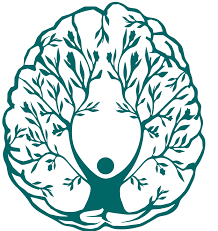 ДЯКУЮ   ЗА   УВАГУ!